Negatieve getallen
Positieve en negatieve getallen
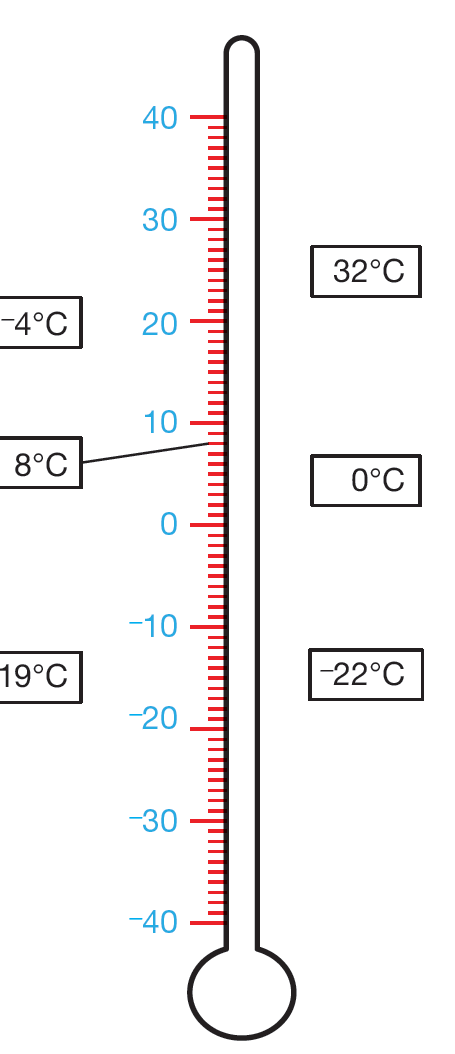 Positieve en negatieve getallen
Theorie
© Noordhoff Uitgevers bv
°C
Wat is een positief getal?
Wat is een negatief getal?
Het getal 0 is niet positief en niet negatief.
Is het getal 0 positief, negatief of geen van beide?
Positief
Is ¯12 een positief of een negatief getal?
0
Is 15 een positief of een negatief getal?
Negatief
© Noordhoff Uitgevers bv